Plichten en Rechten
Exodus 20:1-17
1 Toen sprak God al deze woorden: 2 Ik ben de HEERE, uw God, Die u uit het land Egypte, uit het slavenhuis, geleid heeft. 3 U zult geen andere goden voor Mijn aangezicht hebben. 4 U zult voor uzelf geen beeld maken, geen enkele afbeelding van wat boven in de hemel, of beneden op de aarde of in het water onder de aarde is. 5 U zult zich daarvoor niet neerbuigen, en die niet dienen, want Ik, de HEERE, uw God, ben een na-ijverig God, Die de misdaad van de vaderen vergeldt aan de kinderen, aan het derde en vierde geslacht van hen die Mij haten, 6 maar Die barmhartigheid doet aan duizenden van hen die Mij liefhebben en Mijn geboden in acht nemen. 7 U zult de Naam van de HEERE, uw God, niet ijdel gebruiken, want de HEERE zal niet voor onschuldig houden wie Zijn Naam ijdel gebruikt. 8 Gedenk de sabbatdag, dat u die heiligt. 9 Zes dagen zult u arbeiden en al uw werk doen, 10 maar de zevende dag is de sabbat van de HEERE, uw God. Dan zult u geen enkel werk doen, u, noch uw zoon, noch uw dochter, noch uw slaaf, noch uw slavin, noch uw vee, noch uw vreemdeling die binnen uw poorten is. 11 Want in zes dagen heeft de HEERE de hemel en de aarde gemaakt, de zee, en al wat erin is, en Hij rustte op de zevende dag. Daarom zegende de HEERE de sabbatdag, en heiligde die. 12 Eer uw vader en uw moeder, opdat uw dagen verlengd worden in het land dat de HEERE, uw God, u geeft. 13 U zult niet doodslaan. 14 U zult niet echtbreken. 15 U zult niet stelen. 16 U zult geen vals getuigenis spreken tegen uw naaste. 17 U zult niet begeren het huis van uw naaste. U zult niet begeren de vrouw van uw naaste, noch zijn slaaf, noch zijn slavin, noch zijn rund, noch zijn ezel, noch iets wat van uw naaste is.
Plichten en Rechten
Het Joodse (pinksterfeest) Sjawoe’ot
God gaf als sluitstuk van Zijn verbond de Thora
De tien geboden vormen het hart van de wetten van het verbond
Markus 12:28-34… de samenvatting van de tien geboden in de twee hoofdgeboden
Plichten en Rechten
Exodus 20:1-17
1 Toen sprak God al deze woorden: 2 Ik ben de HEERE, uw God, Die u uit het land Egypte, uit het slavenhuis, geleid heeft. 3 U zult geen andere goden voor Mijn aangezicht hebben. 4 U zult voor uzelf geen beeld maken, geen enkele afbeelding van wat boven in de hemel, of beneden op de aarde of in het water onder de aarde is. 5 U zult zich daarvoor niet neerbuigen, en die niet dienen, want Ik, de HEERE, uw God, ben een na-ijverig God, Die de misdaad van de vaderen vergeldt aan de kinderen, aan het derde en vierde geslacht van hen die Mij haten, 6 maar Die barmhartigheid doet aan duizenden van hen die Mij liefhebben en Mijn geboden in acht nemen. 7 U zult de Naam van de HEERE, uw God, niet ijdel gebruiken, want de HEERE zal niet voor onschuldig houden wie Zijn Naam ijdel gebruikt. 8 Gedenk de sabbatdag, dat u die heiligt. 9 Zes dagen zult u arbeiden en al uw werk doen, 10 maar de zevende dag is de sabbat van de HEERE, uw God. Dan zult u geen enkel werk doen, u, noch uw zoon, noch uw dochter, noch uw slaaf, noch uw slavin, noch uw vee, noch uw vreemdeling die binnen uw poorten is. 11 Want in zes dagen heeft de HEERE de hemel en de aarde gemaakt, de zee, en al wat erin is, en Hij rustte op de zevende dag. Daarom zegende de HEERE de sabbatdag, en heiligde die. 12 Eer uw vader en uw moeder, opdat uw dagen verlengd worden in het land dat de HEERE, uw God, u geeft. 13 U zult niet doodslaan. 14 U zult niet echtbreken. 15 U zult niet stelen. 16 U zult geen vals getuigenis spreken tegen uw naaste. 17 U zult niet begeren het huis van uw naaste. U zult niet begeren de vrouw van uw naaste, noch zijn slaaf, noch zijn slavin, noch zijn rund, noch zijn ezel, noch iets wat van uw naaste is.
Plichten en/of Rechten
MENS
Autonoom
GOD
Bijbel
PLICHTEN
PLICHTEN
NIET stelen
NIET liegen
NIET moorden
GEEN afgunst
STELEN...
    LIEGEN....
    MOORDEN...
    AFGUNST...
RECHTEN
RECHTEN
Plichten en/of Rechten
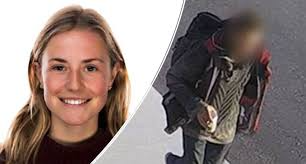 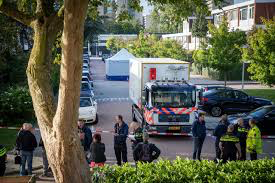 Plichten en/of Rechten
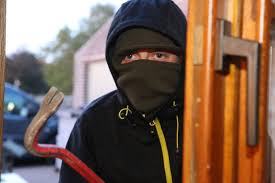 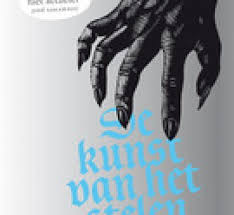 Plichten en/of Rechten
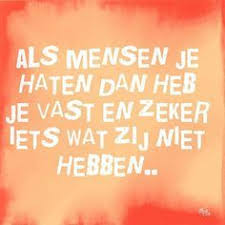 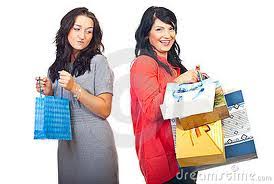 Plichten en/of Rechten
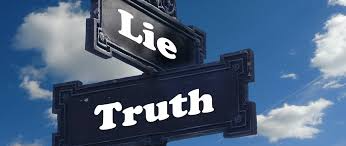 Plichten en/of Rechten
MENS
Autonoom
GOD
Bijbel
PLICHTEN
PLICHTEN
Beloofde land

Eerste gemeente

Actualiteit
Achan

Ananias en Saffira
?
Jozua 7:16-26
Hand.5:1-11
RECHTEN
RECHTEN
Plichten en Rechten
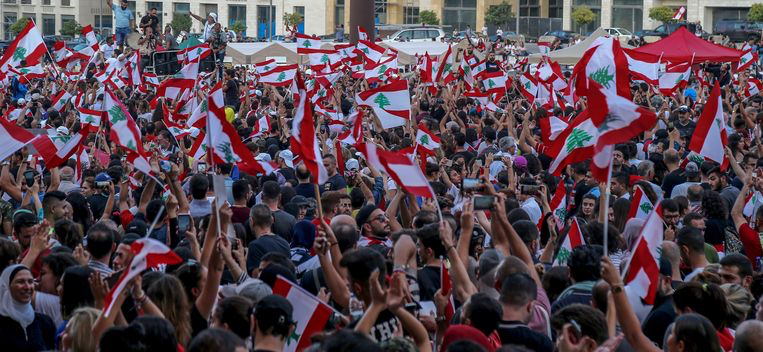 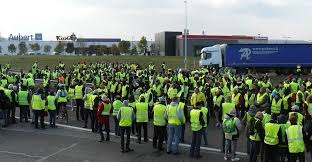 Plichten en Rechten
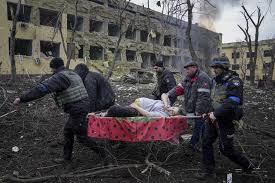 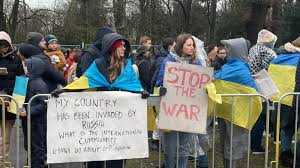 Plichten en/of Rechten
MENS
Autonoom
GOD
Bijbel
PLICHTEN
PLICHTEN
*Tien geboden
*Bergrede
*Lofzang op de liefde (1Cor. 13)
Autonome wetgeving
RECHTEN
RECHTEN
Plichten en Rechten
Colossenzen 3:17-23
En al wat U doet met woorden of met werken, doe het alles in de Naam van de Heere Jezus, dankende God en de Vader door Hem.U, vrouwen, weest uw eigen mannen onderdanig, gelijk het betaamt in de Heere. U, mannen, hebt uw vrouwen lief, en wordt niet verbitterd tegen haar. U kinderen, zijt uw ouders gehoorzaam in alles, want dat is de Heere welbehaaglijk.U vaders, tergt uw kinderen niet, opdat zij niet moedeloos worden.U dienstknechten, zijt in alles gehoorzaam uw heren naar het vlees, niet met ogendiensten als mensenbehagers, maar met eenvoudigheid van, vrezende God. En al wat U doet, doet dat van harte als voor de Heere en niet voor de mensen;
Plichten en Rechten
Colossenzen 3:17-23
En al wat U doet met woorden of met werken, doe het alles in de Naam van de Heere Jezus, dankende God en de Vader door Hem.U, vrouwen, weest uw eigen mannen onderdanig, gelijk het betaamt in de Heere. U, mannen, hebt uw vrouwen lief, en wordt niet verbitterd tegen haar. U kinderen, zijt uw ouders gehoorzaam in alles, want dat is de Heere welbehaaglijk.U vaders, tergt uw kinderen niet, opdat zij niet moedeloos worden.U dienstknechten, zijt in alles gehoorzaam uw heren naar het vlees, niet met ogendiensten als mensenbehagers, maar met eenvoudigheid van, vrezende God. En al wat U doet, doet dat van harte als voor de Heere en niet voor de mensen;
Plichten en Rechten
Colossenzen 3:16
Laat het woord van Christus in rijke mate in uw wonen, in alle wijsheid; onderwijs elkaar en wijs elkaar terecht, met psalmen, lofzangen en geestelijke liederen. Zing voor de Heere met dank in uw hart.
Plichten en/of Rechten
MENS
Autonoom
GOD
Bijbel
PLICHTEN
PLICHTEN
Vrouwen-Mannen
Kinderen-Ouders
Baas-Werknemer
?
RECHTEN
RECHTEN